1
স্বাগতম
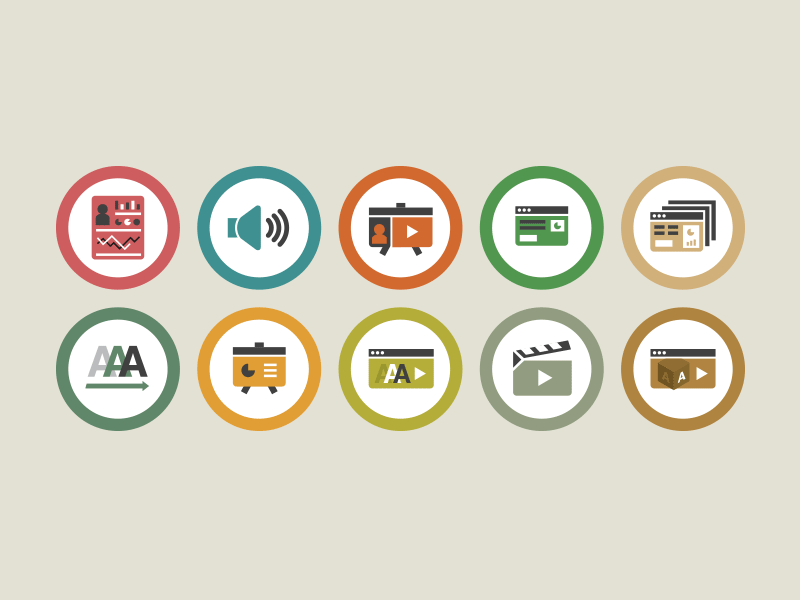 2
পরিচিতি
হাফিজুর রাহমান 
 কম্পিউটার শিক্ষক
  শেরেবাংলা বালিকা উচ্চ  বিদ্যালয়,সদর রাজবাড়ী
বাগেরহাট সদর।
মোবাইল নং-০১৭২২৩৭৫২২৬
বিষয়: তথ্য ও যোগাযোগ প্রযুক্তি
শ্রেণি : নবম 
অধ্যায়: পঞ্চম
 মাল্টিমিডিয়া  ও এর প্রয়োগক্ষেত্র
[Speaker Notes: লেখা, শব্দ , চিত্র এর সমন্বিত রুপকে কী বলে?সম্ভাব্য উত্তর : মাল্টিমিডিয়া]
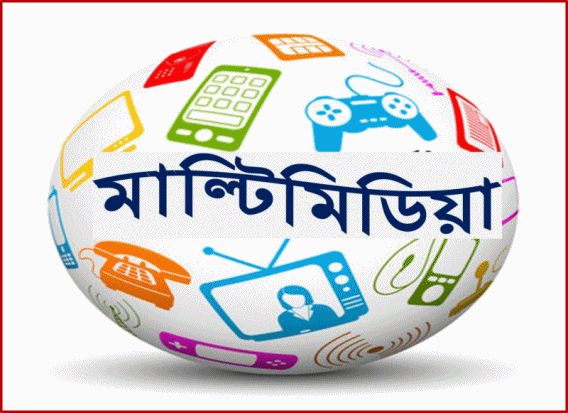 [Speaker Notes: শিক্ষক শিক্ষার্থীদের কাছে প্রশ্ন করতে পারেন -১।মাল্টিমিডিয়া কাকে বলে? সম্ভাব্য উত্তর: বহু মাধ্যমের ব্যবহার করাই হলো মাল্টিমিডিয়া]
শিখনফল
এই পাঠ শেষে শিক্ষার্থীরা...
মাল্টিমিডিয়ার ধারণা ব্যাখ্যা করতে পারবে;
মাল্টিমিডিয়ার প্রধান মাধ্যমসমূহ বর্ণনা করতে পারবে;
তথ্য ও যোগাযোগ প্রযুক্তিতে মাল্টিমিডিয়ার ব্যবহার বর্ণনা করতে পারবে।
চিত্র বা গ্রাফিক্স
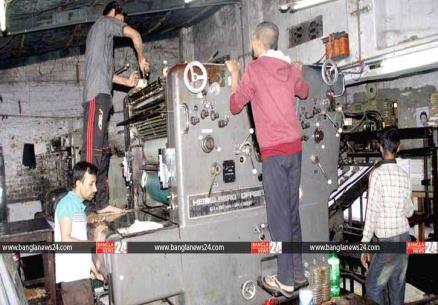 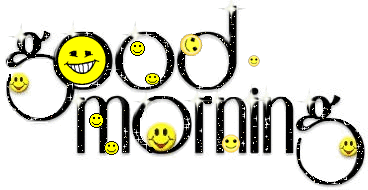 মুদ্রণ ও প্রকাশনায়, গ্রাফিক্স ডিজাইনে কম্পিউটারের ব্যবহার শুরু হয় ১৯৯০ এর দশকে।
শব্দ বা অডিও
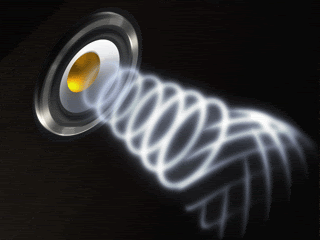 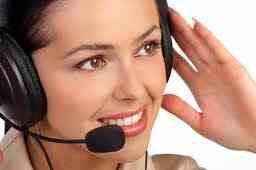 শব্দ বা অডিও রের্কড , সম্পাদনা ইত্যাদি ক্ষেত্রে সারা দুনিয়া এখন কম্পিউটারের উপর নির্ভর করে।
তথ্য ও যোগাযোগ প্রযুক্তিতে মাল্টিমিডিয়ার ব্যবহার
শিক্ষার উপকরণ হিসেবে
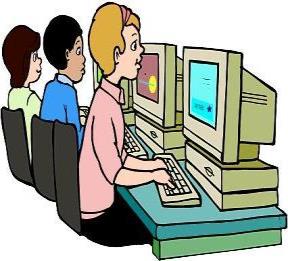 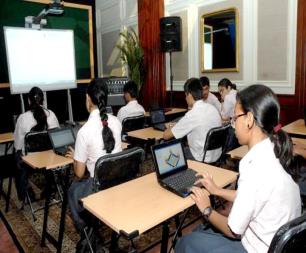 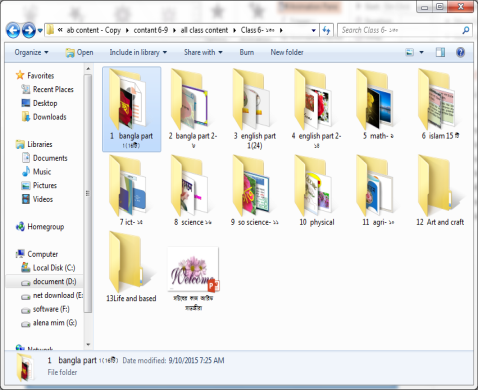 মাল্টিমিডিয়ার ক্লাস
তথ্য ও যোগাযোগ প্রযুক্তিতে
ডিজিটাল কনটেন্ট
ডিজিটাল প্রকাশনা
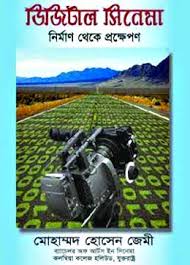 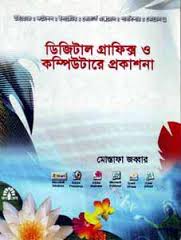 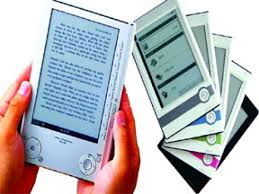 একুশ শতক অবশ্যই ডিজিটাল প্রকাশনার শতক হবে।
বিনোদনের ক্ষেত্রে মাল্টিমিডিয়ার ব্যবহার
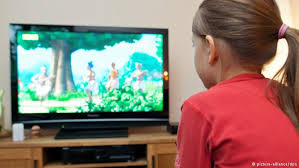 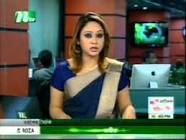 টেলিভিশনের জন্য অনুষ্ঠান
সংবাদ পাঠ
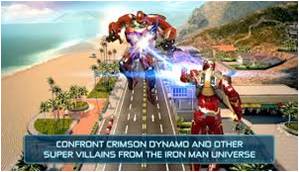 কম্পিউটার গেমস তৈরি
বাড়ির কাজ
মাল্টিমিডিয়া ব্যবহারের প্রয়োজনীয়তা আছে কী? তোমার উত্তরের স্বপক্ষে যুক্তি দাও।
ধন্যবাদ
11
11